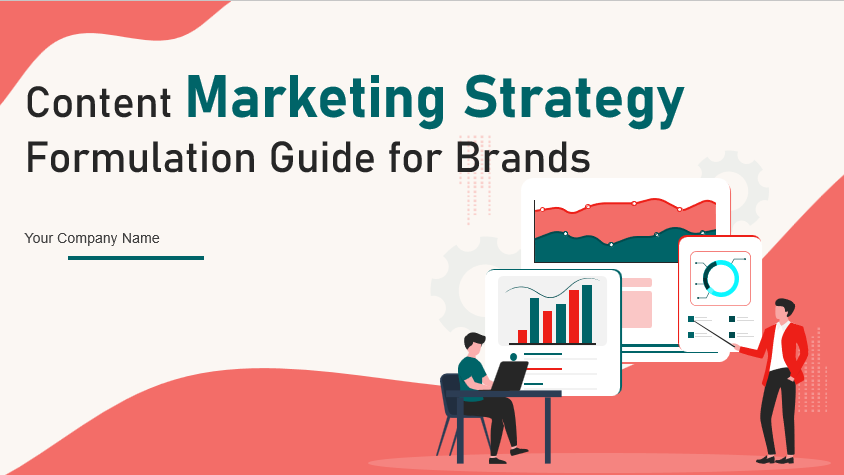 Click on the Link to Download Editable Version
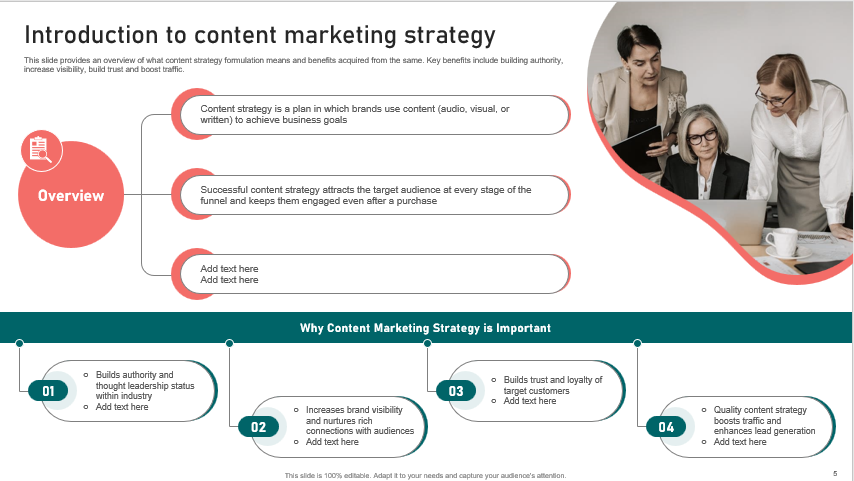 Click on the Link to Download Editable Version
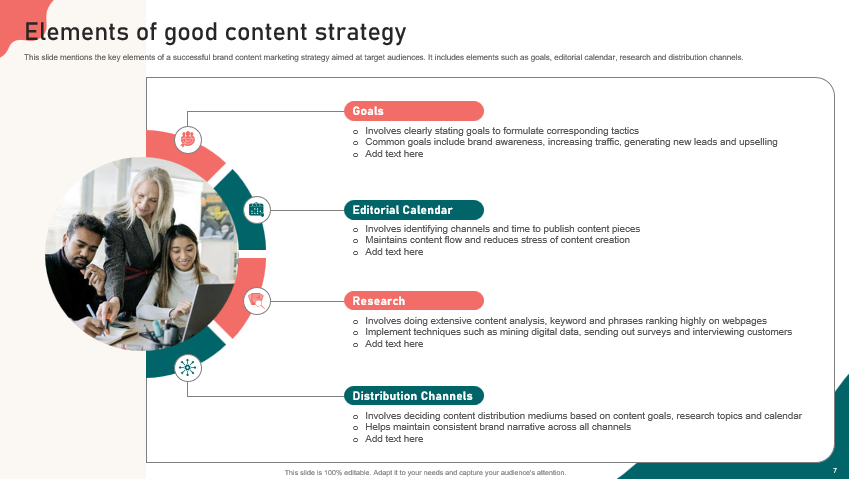 Click on the Link to Download Editable Version
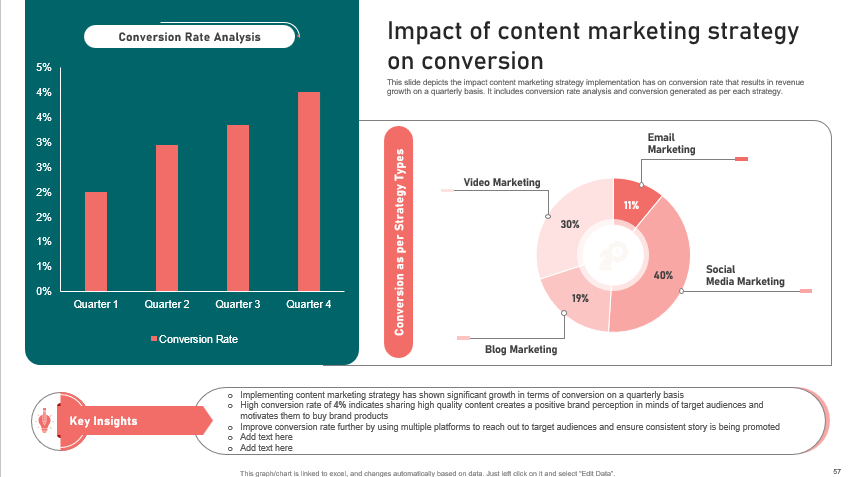 Click on the Link to Download Editable Version
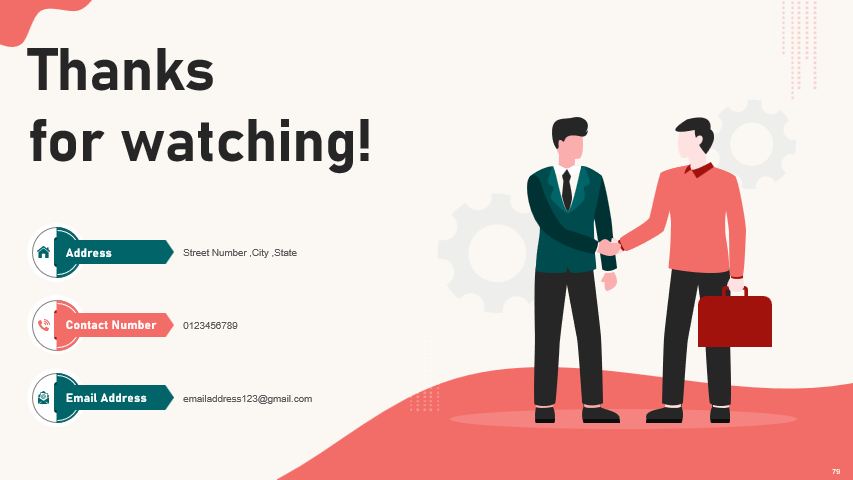